Please join us for our next virtual Hudson Valley NY ACDIS Chapter Meeting! 




When: June 17th from 2-3 pm

RSVP to Kerry Seekircher @ kseekircher@northwell.edu to receive Microsoft Teams link. 

Presenter: Dr. Timothy Brundage, MD, CCDS, Chief Executive Officer, Medical Director, Brundage Group

Presentation: Documentation to Reduce Denials

1 CEU will be provided for all attendees
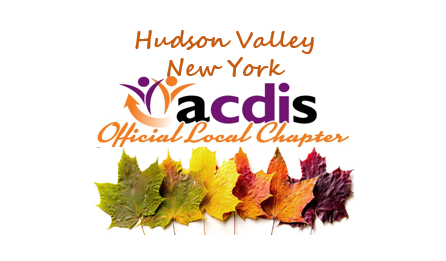 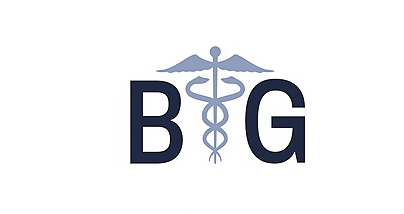